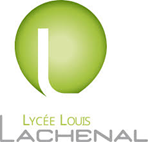 SPECIALITE
SCIENCES
INGENIEUR
de L’
LES SCIENCES DE L’INGENIEUR POURQUOI ?
Apporter des solutions innovantes et concrètes…
aux défis sociétaux d’aujourd’hui et de demain
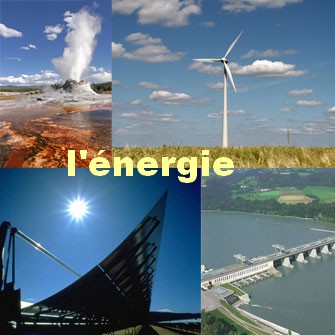 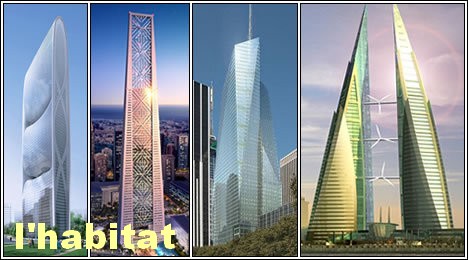 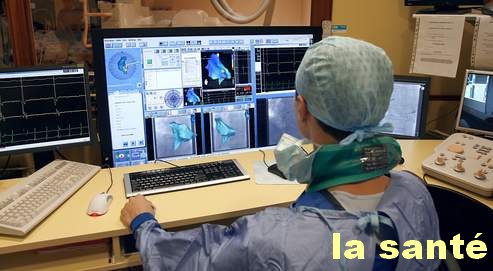 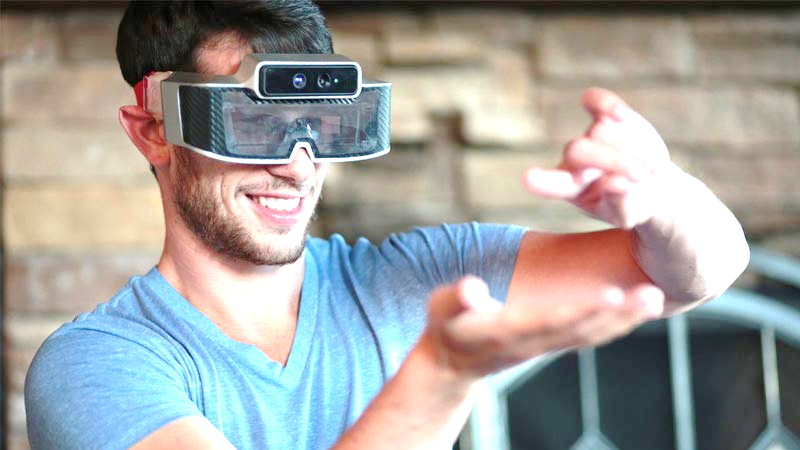 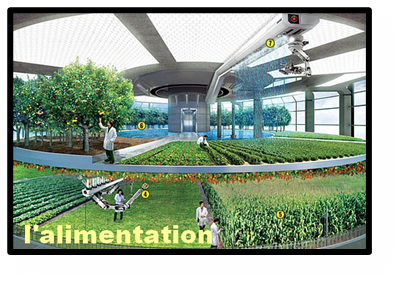 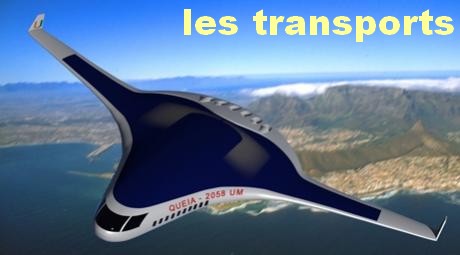 L’information
LES SCIENCES DE L’INGENIEUR COMMENT ?
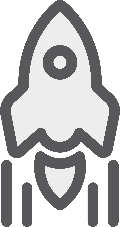 ANALYSE DU BESOIN…
En mixant la THEORIE… 	et la PRATIQUE
VALIDATION
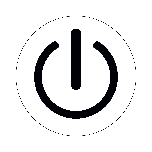 MODELISATION NUMERIQUE
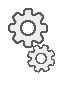 OBSERVATIONS…
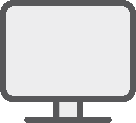 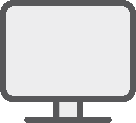 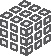 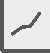 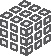 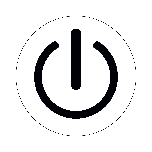 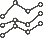 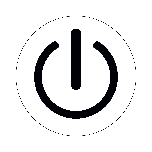 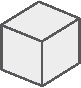 Simulation
Analyse
La démarche scientifique appliquée à l’ingénierie
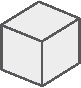 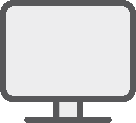 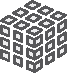 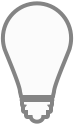 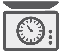 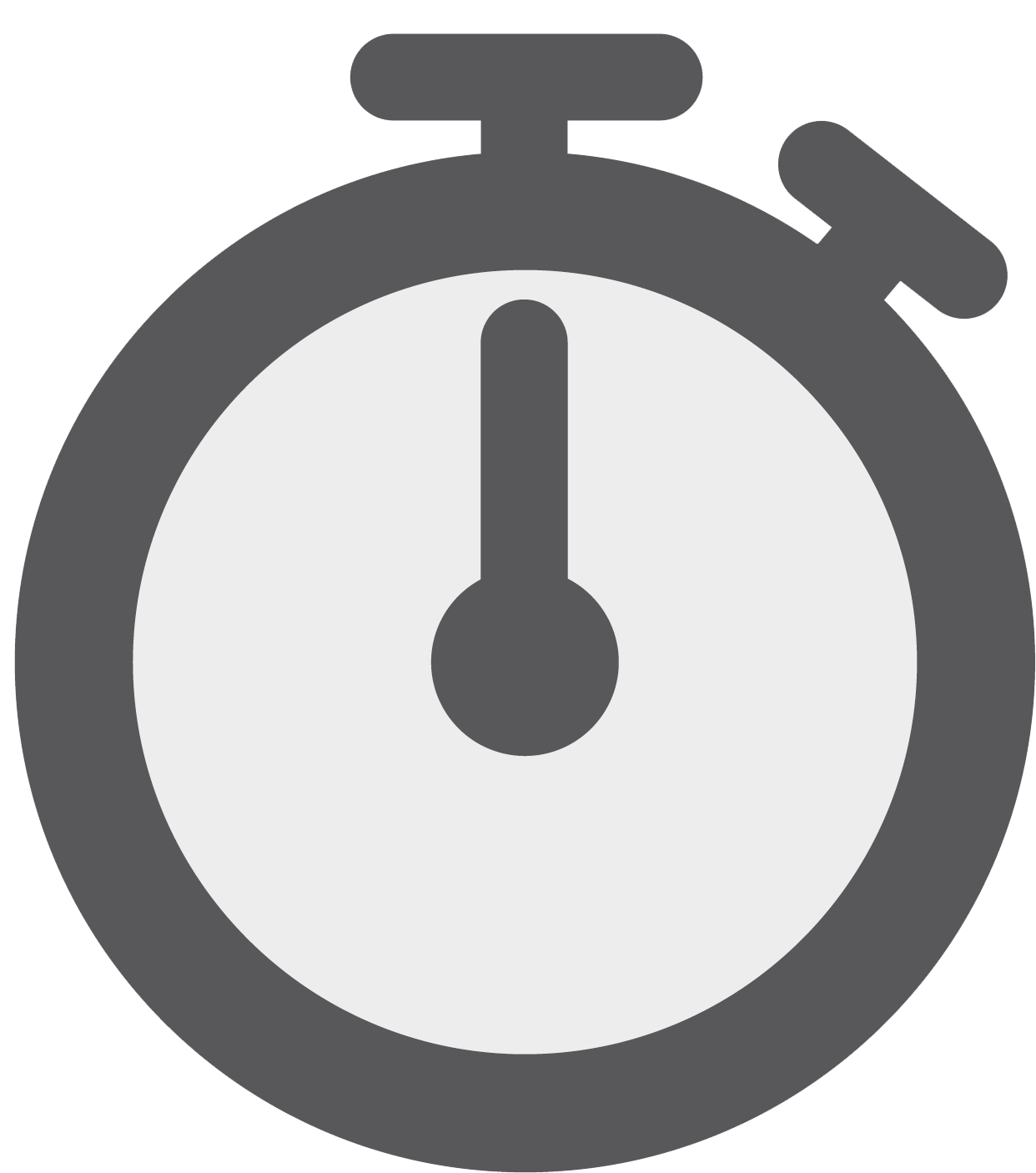 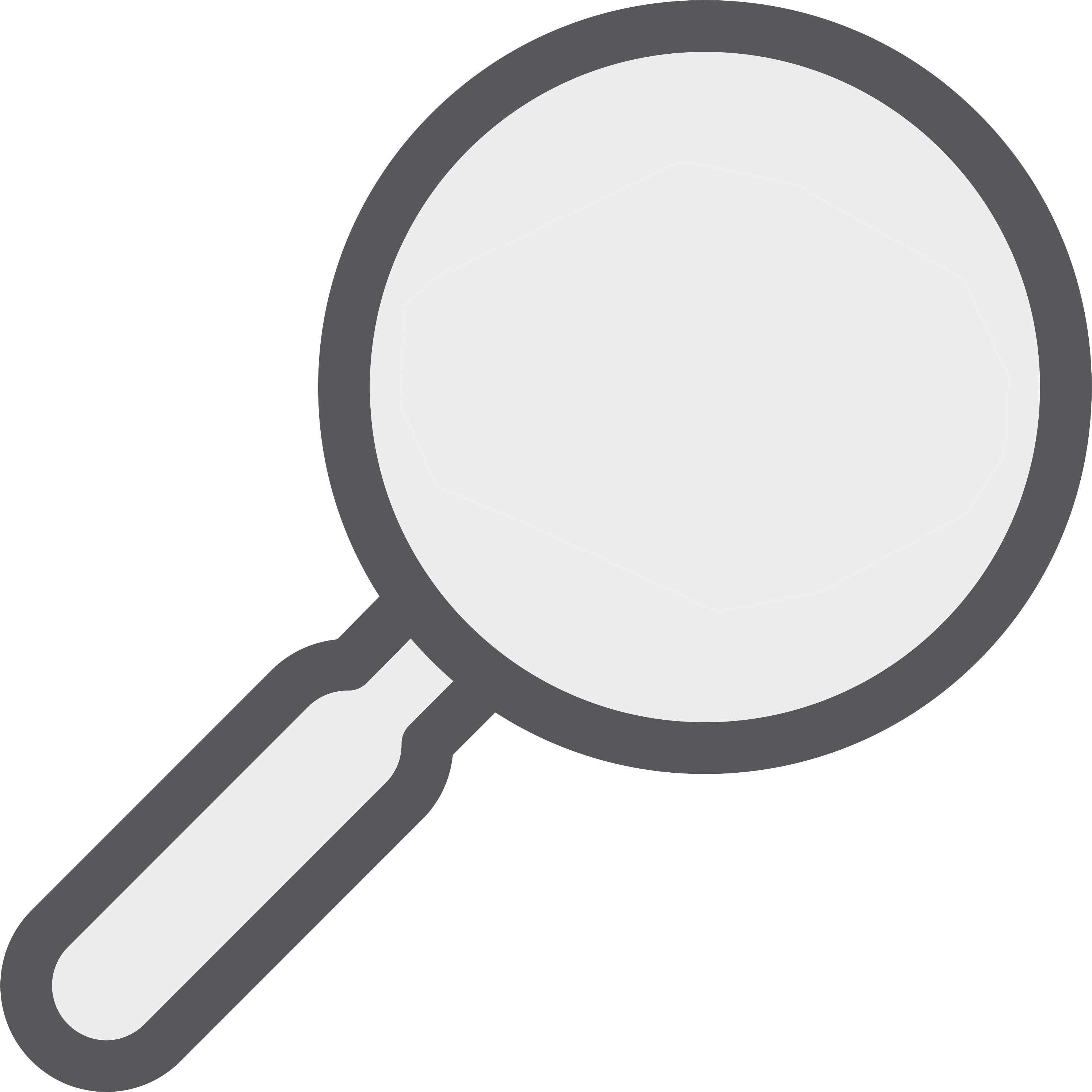 Modélisation
Expérimentation
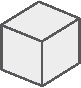 Innovation
Observation de l’existant
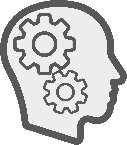 ?
Hypothèses
LES SCIENCES DE L’INGENIEUR : DES ACTIVITES
De la théorie vers la pratique…
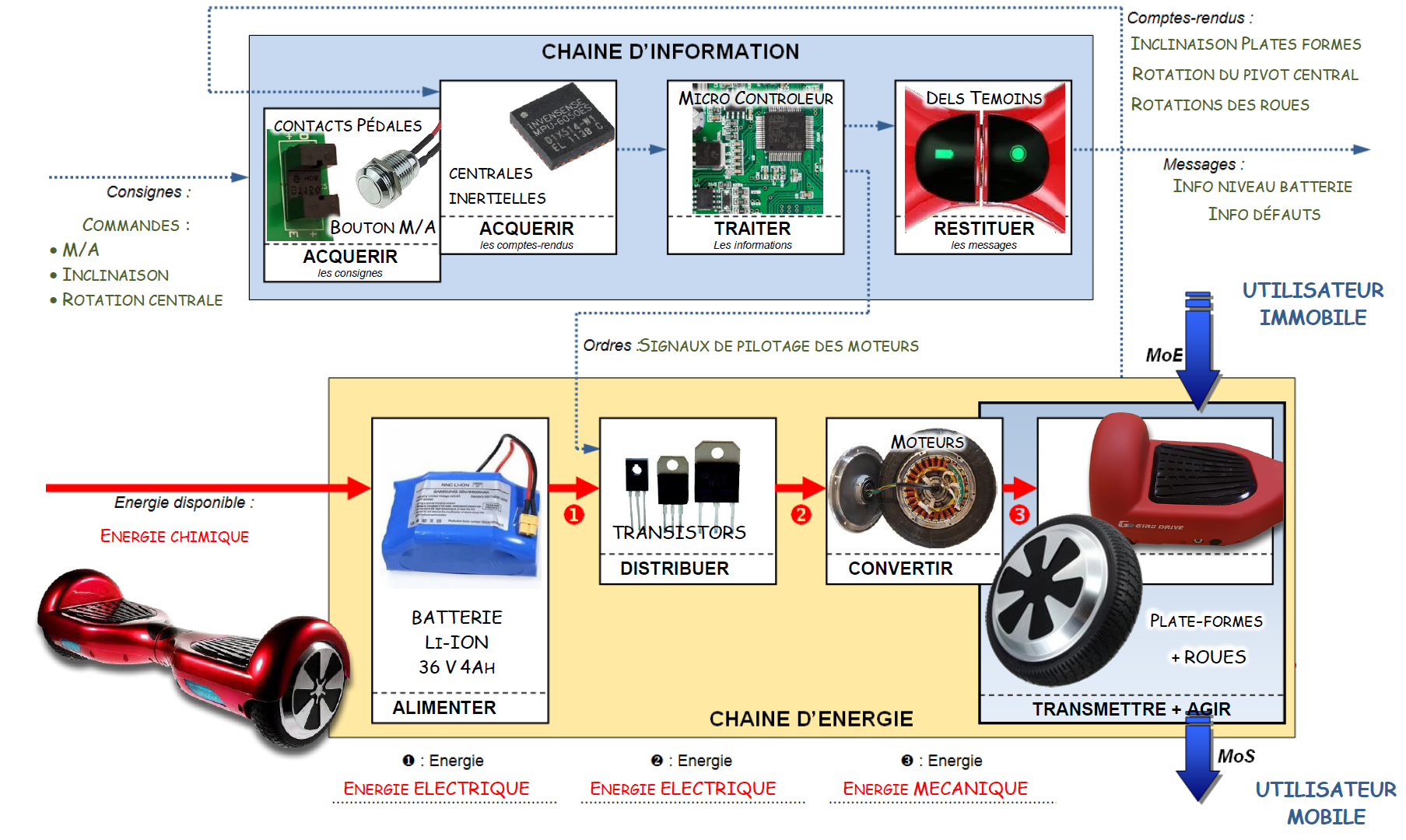 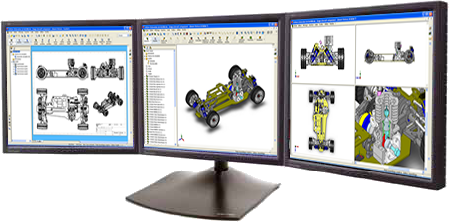 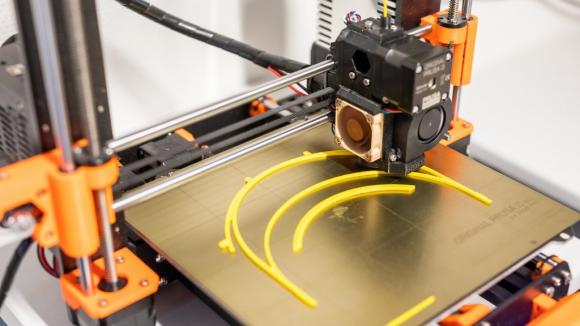 Modélisation & impression 3D
Analyse fonctionnelle & structurelle
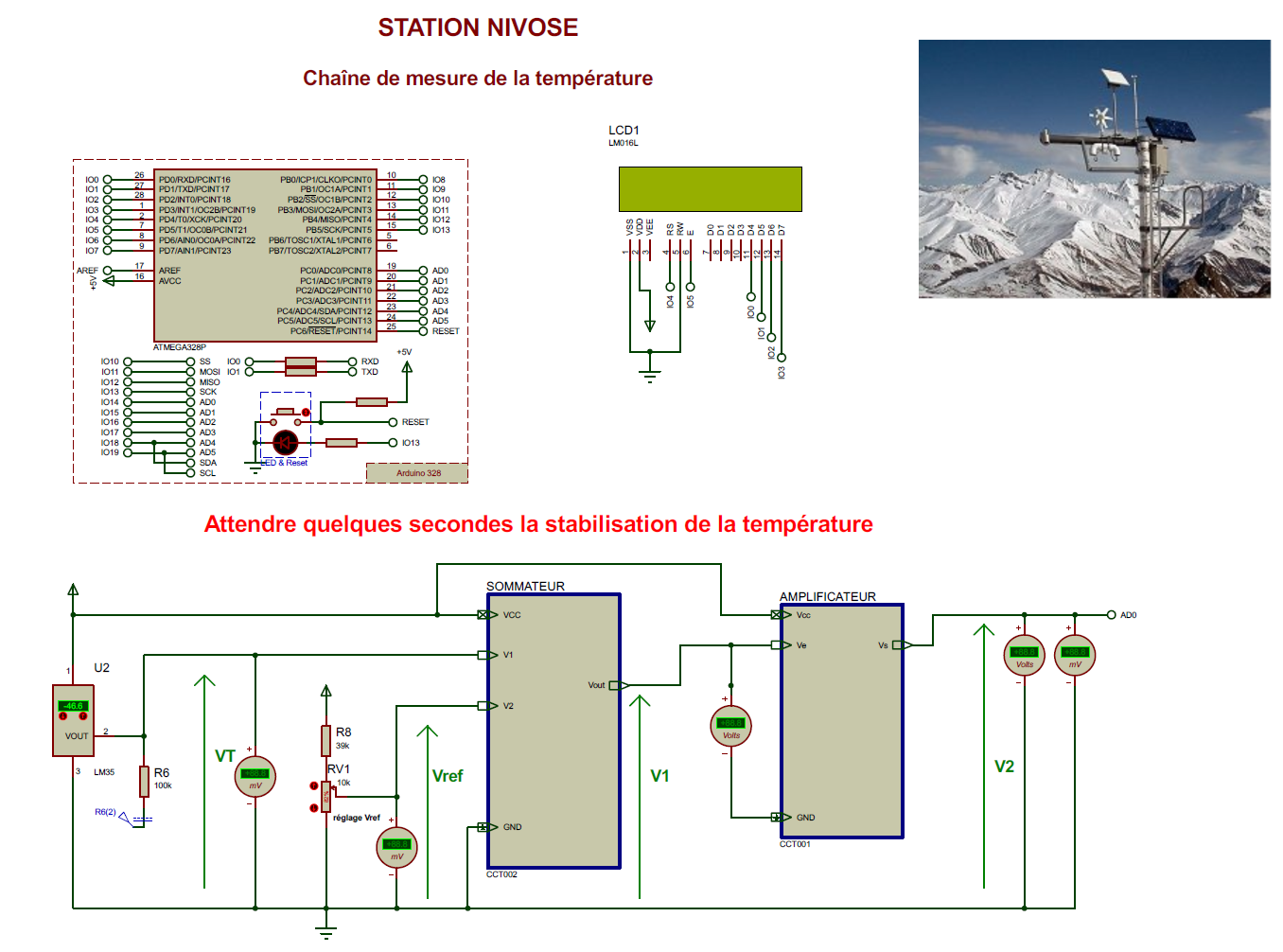 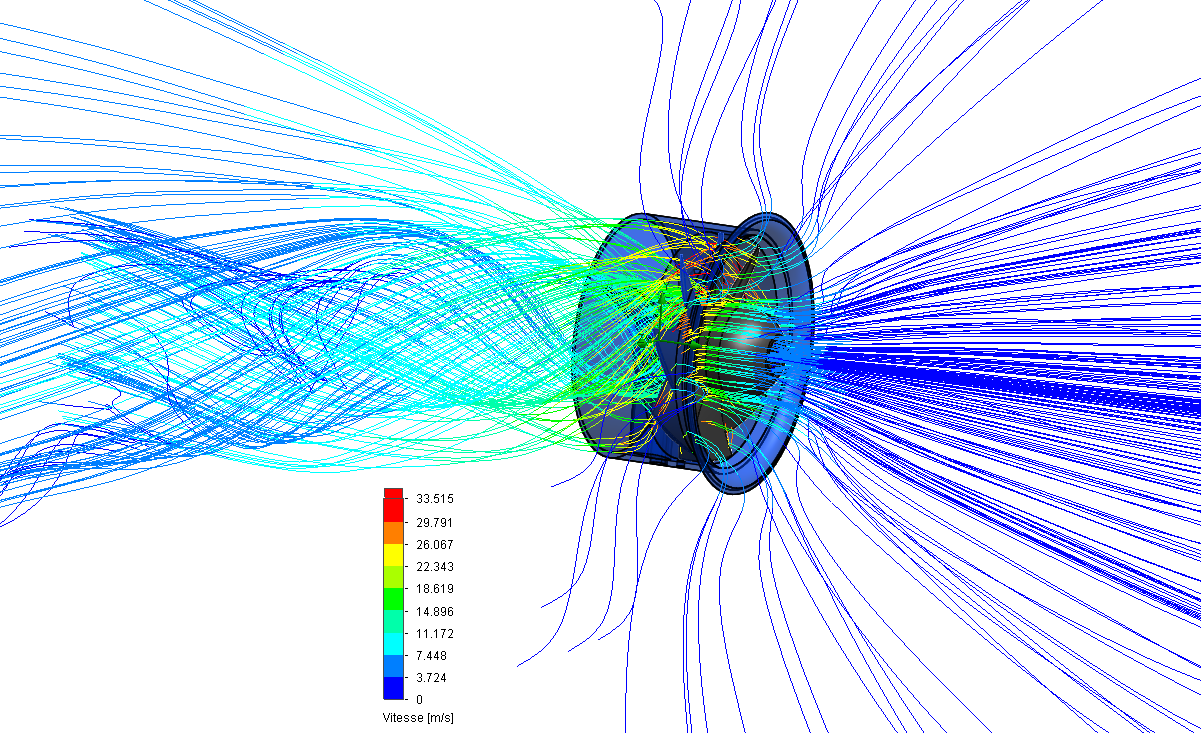 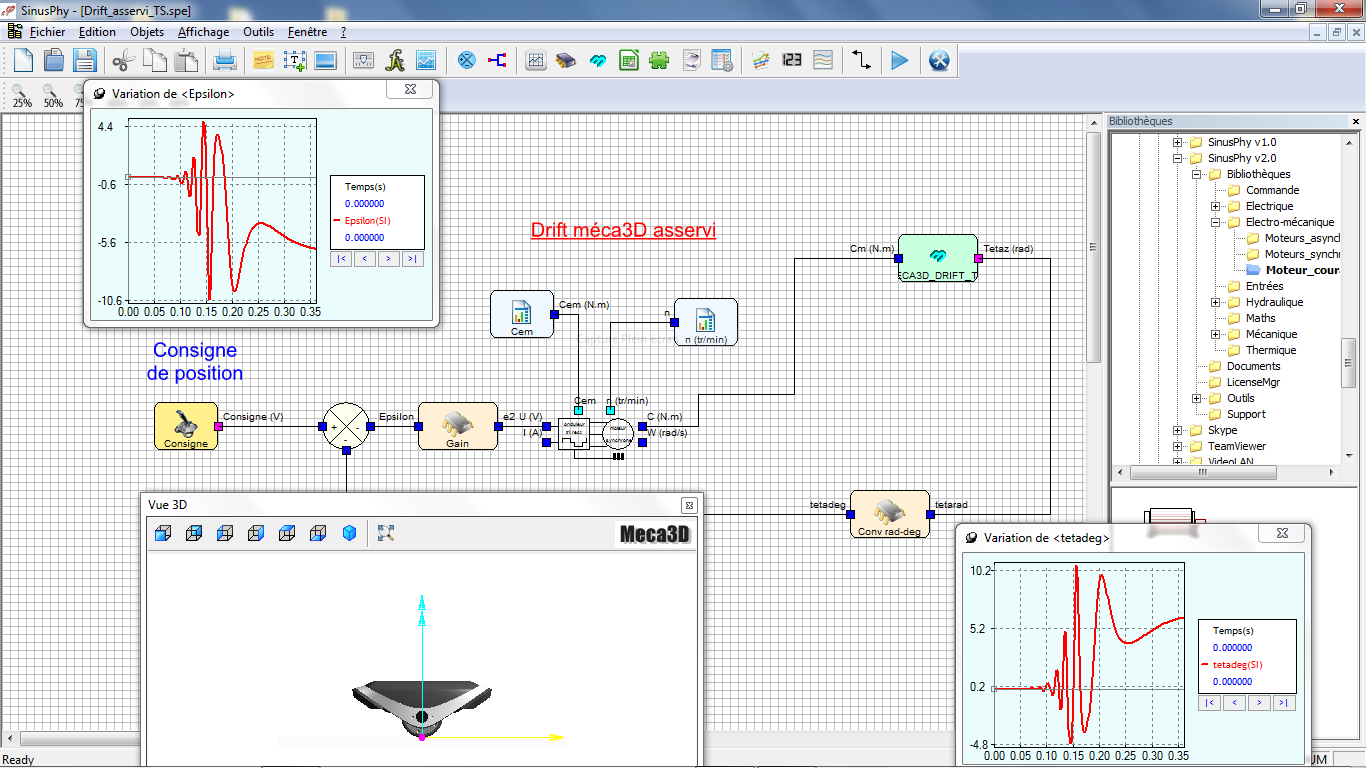 Calculs
Simulations
Modélisation multiphysique
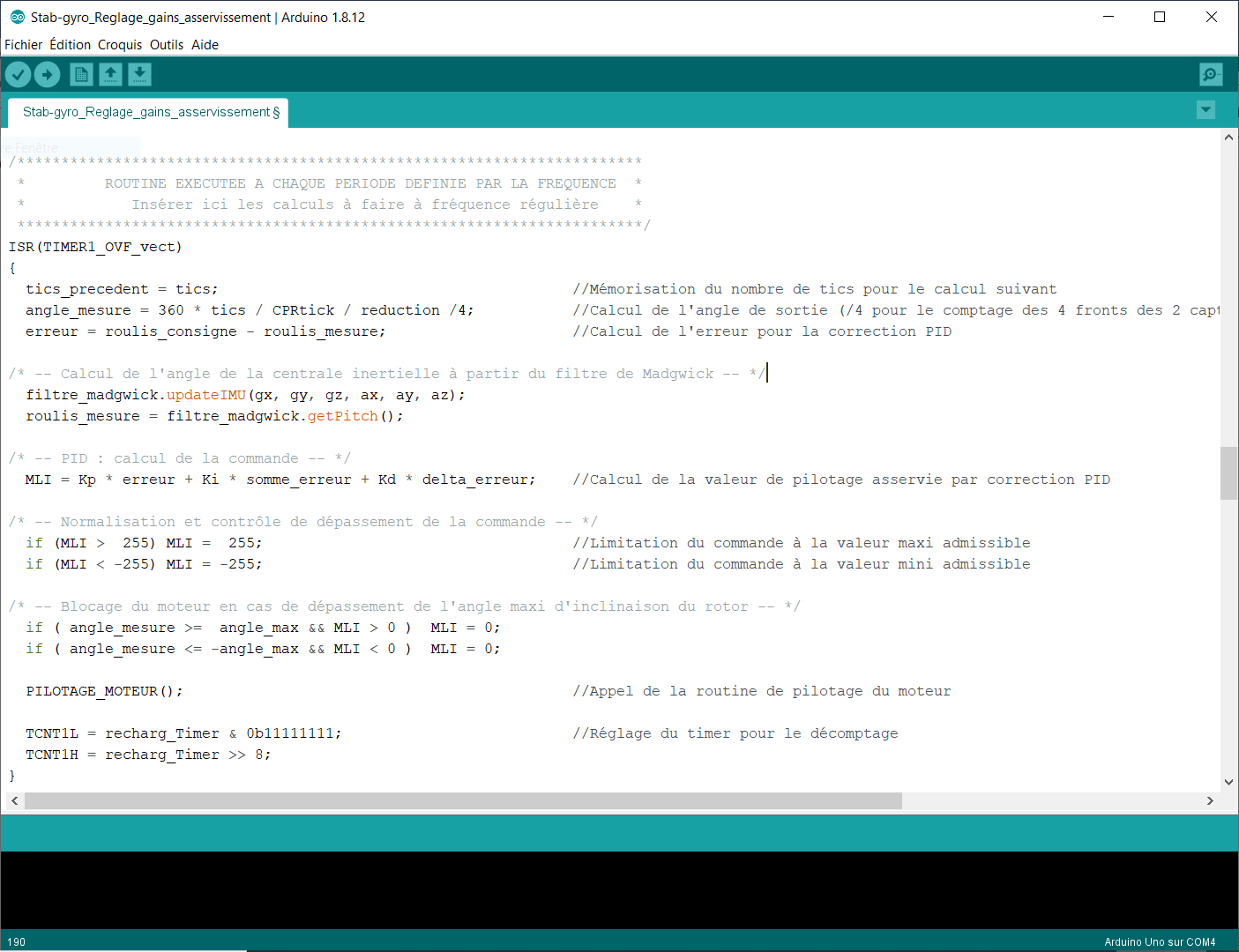 Expérimentations
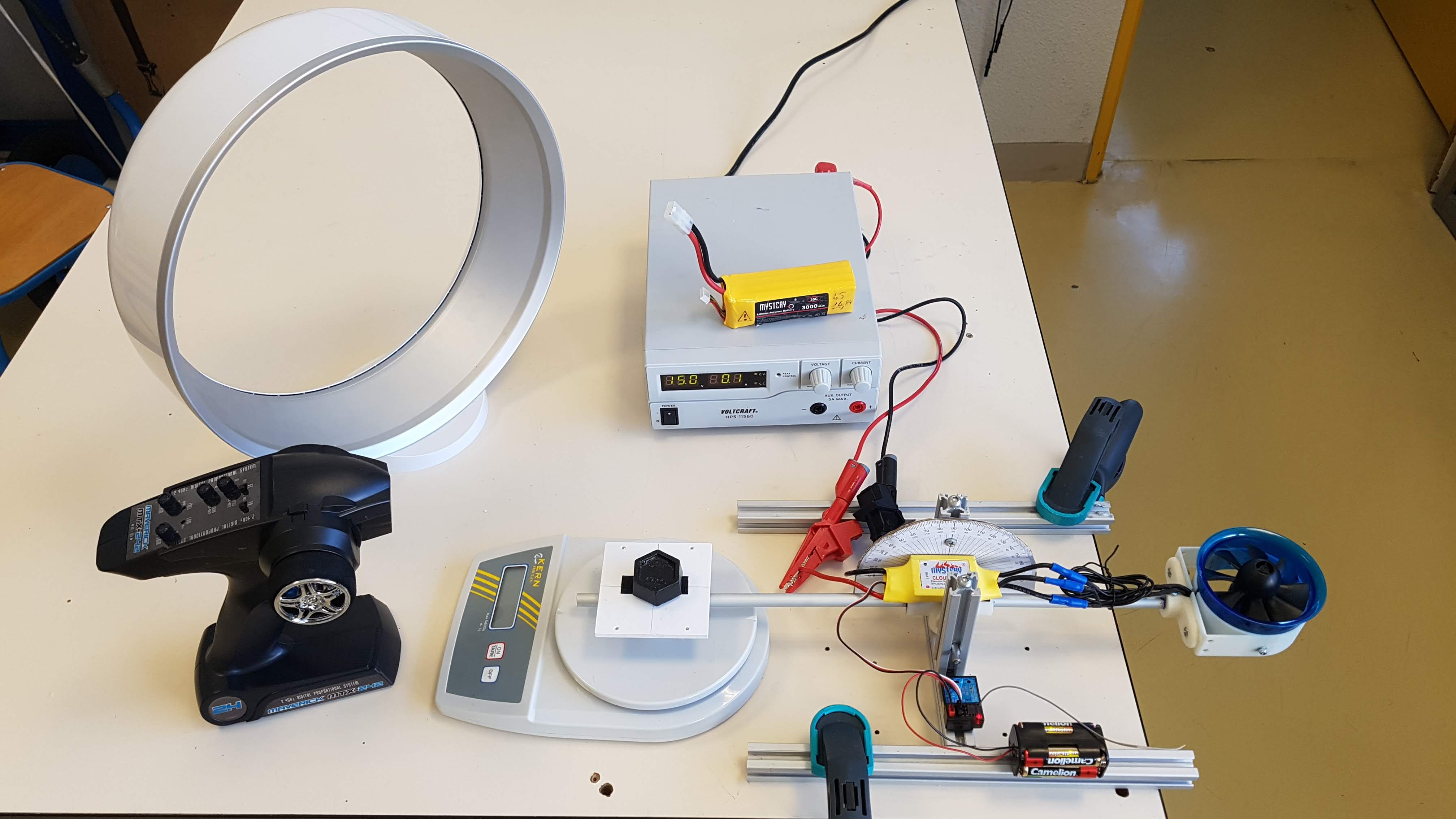 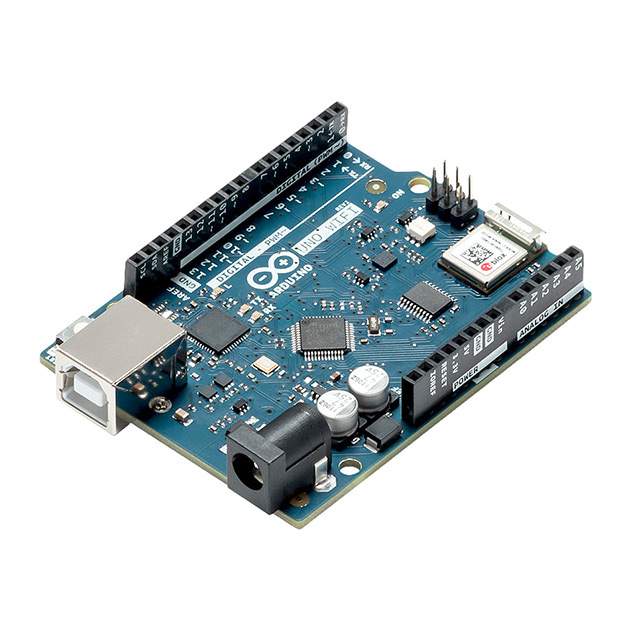 Programmation µC
LES SCIENCES DE L’INGENIEUR : des PROJETS innovants
Au cours de la classe de première, un projet de 12 h
En classe terminale, un projet de 48 h
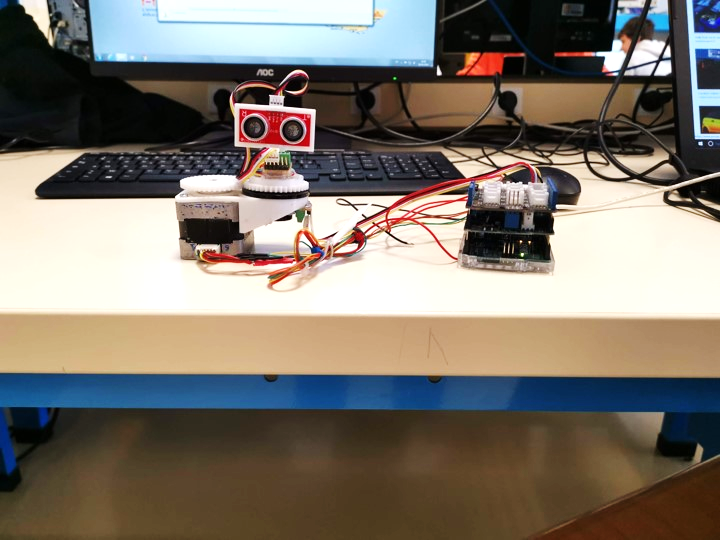 Nouvelles technologies
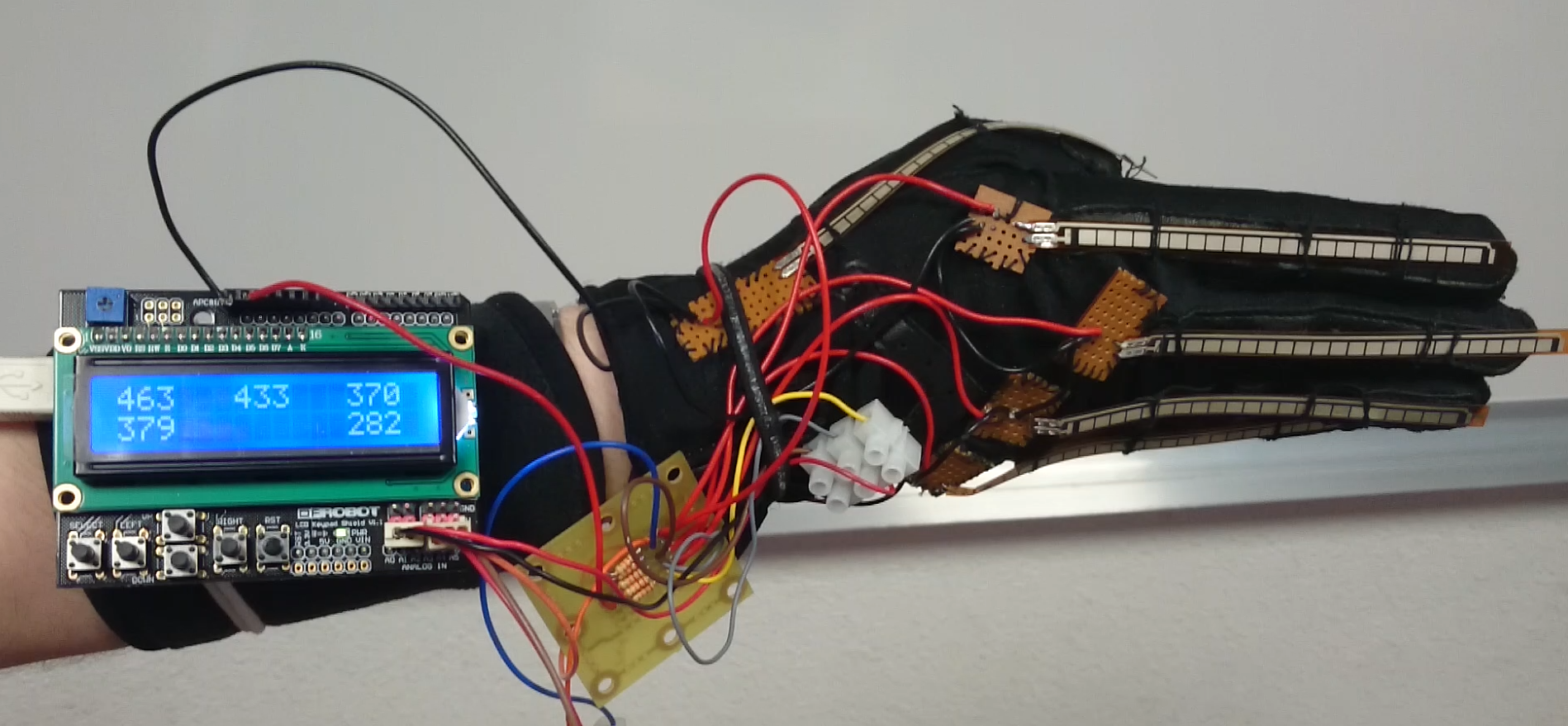 Les élèves disposent d’outils de prototypage accessibles dans  le Fablab
Assistance à la personne
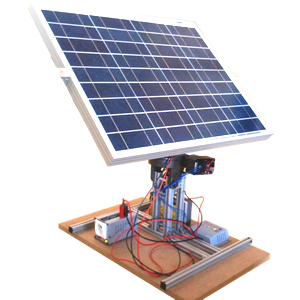 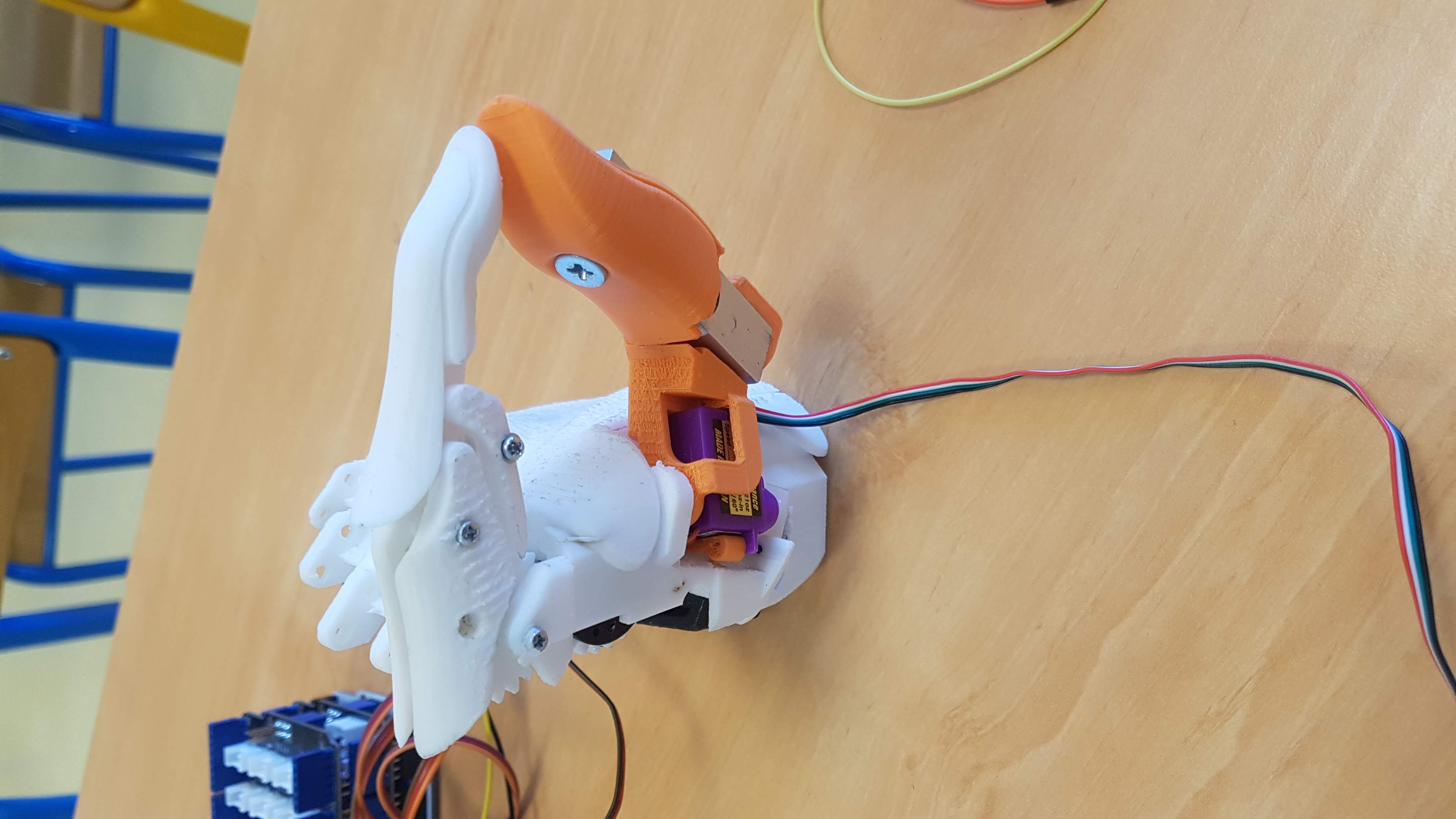 Développement durable…
Ce projet sert de support aux élèves qui choisissent les sciences de l’ingénieur pour soutenir l’épreuve orale terminale.
LES SCIENCES DE L’INGENIEUR : POUR QUI ?
La spécialité
Vous êtes curieux de « comment c’est fait  ? » , « comment ça marche ? », « est-ce que c’est efficace ? »
SI
vous êtes persuadées que les femmes ont beaucoup à apporter au monde scientifique et technique,
vous souhaitez donner du sens à votre apprentissage,
vous êtes friand de théories et d’applications scientifiques,
c’est fait pour vous
vous envisagez des études dans l’enseignement supérieur scientifique ou technique.
LES SCIENCES DE L’INGENIEUR : LES EPREUVES AU BAC ?
4h en première
1
6h* en terminale
Épreuve d’EC 
de première
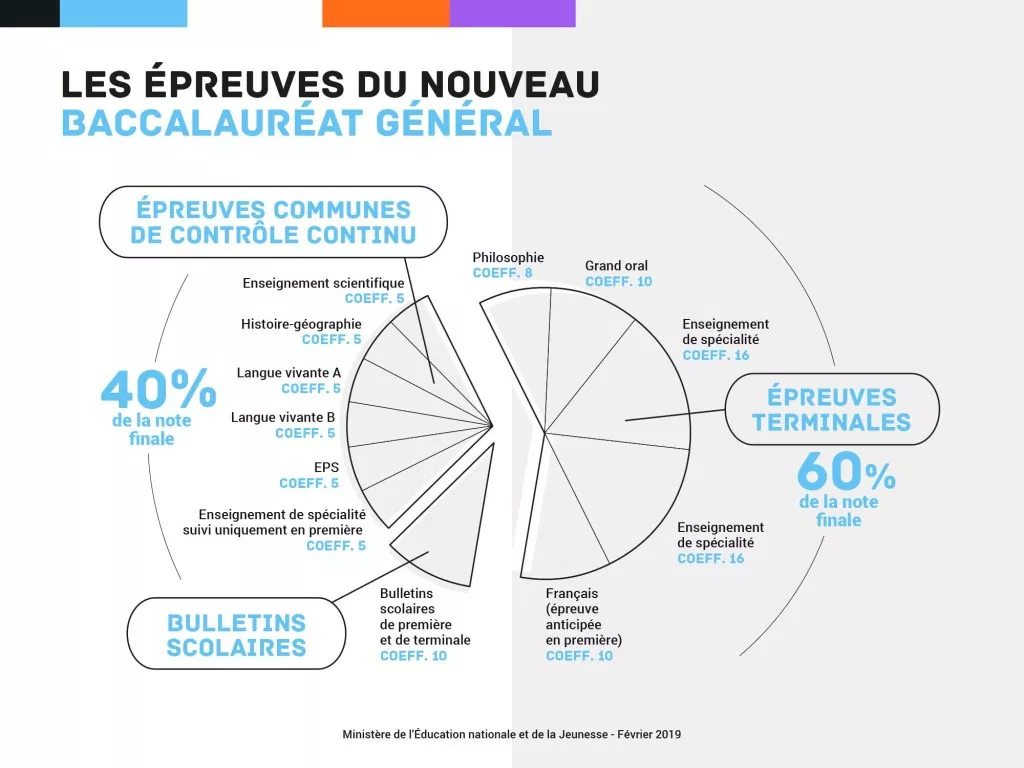 * +2h de sciences physiques enseignées par un professeur de physique-chimie.
Pour les élèves qui abandonnent la spécialité en Terminale
3
2
Épreuve terminale
1
1
3
Possibilité de prendre appui sur le projet de Terminale
Grand Oral
LES SCIENCES DE L’INGENIEUR : APRES LE BAC ?
Nécessité de poursuivre des études dans l’enseignement supérieur
Classes préparatoires aux grandes écoles (PCSI, MPSI, PTSI…)
Licences, Masters à l’université
DUT (Diplôme Universitaire Technologique) & licence professionnelle
BTS (Brevet de Technicien Supérieur)
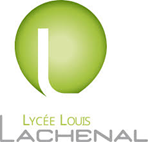 N’hésitez pas et venez à la rencontre des élèves et professeurs… 

lors de la journée 
Portes Ouvertes
SPECIALITE
SCIENCES
Labos SI M 105
INGENIEUR
de L’
ou demandez des informations :
si.lachenal@gmail.com